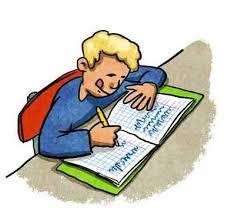 641018 - Γραπτός Λόγος ΙΙ
Εαρινό εξάμηνο 2023-2024
Cours 1 & 2

Le résumé, le compte-rendu
La phrase interrogative, l’interrogation totale & partielle, la phrase injonctive
Texte : extraire les mots clés et les idées principales
À chaque jour suffit son bonheur Être heureux, c’est ici et maintenant!
Si le bonheur dépend, évidemment, du monde dans lequel nous vivons, des soucis plus ou moins terribles qui
nous tombent dessus… il n’en dépend pas absolument! Ouf !
Le bonheur, c’est d’abord un combat au jour le jour « contre ce qui nous en éloigne : l’angoisse, la colère, la haine, la nostalgie » pointe le philosophe André Comte-Sponville.
Et c’est surtout une possibilité toujours à portée de main pour qui sera capable de l’activer : « Le bonheur, ce n’est pas une joie permanente, ça c’est ce que j’appelle la félicité, qui n’existe pas, mais une joie constamment possible » poursuit le philosophe.
Un possible auquel il faut faire de la place dans nos vies de tous les jours, souvent parasitées par une avalanche d’activités- obligatoires ou plaisantes, peu importe- qui ne nous laissent aucun répit. Le bonheur, c’est la prise de conscience de ce qu’il y a de beau et de bon dans nos vies. Cela implique une présence mentale que l’on peut développer par des exercices de psychologie positive. Chez soi, le soir, on fera, par exemple, l’effort de se rappeler tous ces petits événements qui nous ont rendus heureux dans la journée : un sourire, une découverte. »
Pas besoin donc d’attendre de décrocher la lune pour commencer à être heureux…
6.	
[1] Une avalanche de : beaucoup de.
[2] Qui ne nous laissent pas nous reposer.
[3] La prise de conscience : η συνειδητοποίηση.
(224 mots)
7.	Métro, 19 janvier 2011, p. 16-17
Texte : Mots clés
Idées
principales
À chaque jour suffit son bonheur
Être heureux, c’est ici et maintenant!
Si le bonheur dépend, évidemment, du monde dans lequel nous vivons, des 	soucis plus ou moins terribles qui nous tombent dessus… il n’en dépend pas 	absolument! Ouf !
Le bonheur, c’est d’abord un combat au jour le jour « contre ce qui nous en 	éloigne : l’angoisse, la colère, la haine, la nostalgie » pointe le philosophe André 	Comte-Sponville ;
Et c’est surtout une possibilité toujours à portée de main pour qui sera capable 	de l’activer : «  Le bonheur, ce n’est pas une joie permanente, ça c’est ce que 	j’appelle la félicité, qui n’existe pas, mais une joie constamment possible » 	poursuit le philosophe.
Un possible auquel il faut faire de la place dans nos vies de tous les jours, 	souvent parasitées par une avalanche d’activités- obligatoires ou plaisantes, peu 	importe- qui ne nous laissent aucun répit. Le bonheur, c’est la prise de 	conscience de ce qu’il y a de beau et de bon dans nos vies. Cela implique une 	présence mentale que l’on peut développer par des exercices de psychologie 	positive. Chez soi, le soir, on fera, par exemple, l’effort de se rappeler tous ces 	petits événements qui nous ont rendus heureux dans la journée : un sourire, 	une découverte. »
Pas besoin donc d’attendre de décrocher la lune pour commencer à être
heureux…
(224 mots)
7.	Metro, 19 janvier 2011, p. 16-17
Mots clés
1.	Le bonheur ne dépend pas de soucis terribles
Le bonheur
Des soucis terribles
Il n’en dépend
pas
Absolument
2.	Le bonheur est un combat au jour le jour contre
l’angoisse, la haine, la colère…
2. Le bonheur
Combat au jour le jour
Contre
l’angoisse, la
colère…
6.
À chaque jour suffit son bonheur
Être heureux, c’est ici et maintenant!
Idées
principales
Mots clés
Pour qui sera capable de
l’activer
Bonheur= pas une joie permanente
Bonheur= joie possible
1.	Si le	dépend, évidemment, du monde dans lequel nous vivons,
bonheur
3.	Le bonheur est une joie possible que l’on peut active.
plus ou moins terribles qui nous tombent dessus… il n’en
des soucis
dépend pas absolument! Ouf !
2.	Le
c’est d’abord
ce qui nous
bonheur,
un combat au jour le jour « contre
en éloigne
, la nostalgie » pointe le
: l’angoisse, la colère, la haine
4. Faire de la place dans nos vies
philosophe André Comte-Sponville ;
Parasitées pas une avalanche d’activités obligatoires
Qui nous laissent aucun
répit
3.	Et c’est surtout une
possibilité
toujours à portée de main
pour qui sera
« Le bonheur, ce n’est pas une joie permanente, ça
capable de l’activer :
c’est  ce  que  j’appelle  la  félicité,  qui  n’existe  pas,  mais
une  joie
4.	Mettre de
côté les
activités
quotidiennes
» poursuit le philosophe.
constamment possible
4.	Un possible auquel il
de tous les jours,
faut faire de la place dans nos vies
Prise de conscience de ce
qu’il a de beau
souvent	parasitées	par	une	avalanche	d’activités-	obligatoires	ou
plaisantes, peu importe-
. Le
qui ne nous laissent aucun répit
bonheur,
dans nos
c’est la prise de conscience de ce qu’il y a de beau et de bon
Faire des exercices mentaux de psychologie positive
vies. Cela implique
que l’on peut
une présence mentale
développer par
Penser à des
belles choses
. Chez soi, le soir, on fera, par
des exercices de psychologie positive
l’effort de
exemple,
se rappeler tous ces petits événements qui nous ont
dans la journée : un sourire, une découverte. »
rendus heureux
Se rappeler les
événements qui nous ont rendus heureux
5.
Pas besoin donc d’attendre de décrocher la lune pour commencer à être
…
heureux
6.
(224 mots)
5. Ne pas attendre de décrocher la lune pour être heureux
7.
Metro, 19 janvier 2011, p. 16-17
•
Reformulation
Si le bonheur dépend, évidemment, du monde dans lequel nous vivons, des soucis plus ou moins terribles qui nous tombent dessus… il n’en dépend pas absolument! Ouf !

Trouver des synonymes

Bonheur : ………………………………………………..……………………………………….
Soucis : ……………………………………………………………………………………………..
Plus ou moins terribles : ……………………………………………………………………
Qui nous tombent dessus : ……………………………………………………………….
Ne dépend pas absolument : …………………………………………………………….
Ouf ! : ……………………………………………………………………………………………….

Reformuler
Heureusement	le	bonheur	ne	dépend	pas	des	difficultés	qui	nous	arrivent/qui	apparaissent/qui	nous
préoccupent
Reformulation
Le bonheur, c’est d’abord un combat au jour le jour « contre ce qui nous en éloigne : l’angoisse, la colère, la haine, la nostalgie » pointe le philosophe André Comte-Sponville.

Trouver des synonymes
Un combat :……………………………………………………………………………………….. Au jour le jour : …………………………………………………………………………………..
Tout ce qui nous éloigne : l’angoisse, la colère, la haine, la nostalgie : ………………..

Reformuler
Le bonheur………………………………….
Pour être heureux on doit lutter sans cesse/chaque jour contre les sentiments négatifs comme le souligne/le dit le
philosophe André Comte-Sponville.
Reformulation
Et c’est surtout une possibilité toujours à portée de main pour qui sera capable de l’activer : « Le bonheur, ce n’est pas une joie permanente, ça c’est ce que j’appelle la félicité, qui n’existe pas, mais une joie constamment possible » poursuit le philosophe.

Trouver des synonymes
Une possibilité : ………………………………………………………………………………………… À portée de main : …………………………………………………………………………………….
Qui sera capable : ……………………………………………………………………………………..
Joie constamment possible: ………………………………………………………………………

Reformuler
C’est une possibilité accessible pour celui qui sera en mesure/qui sera capable de l’activer.
Reformulation
Un	possible	auquel	il	faut	faire	de	la	place dans	nos	vies	de	tous	les	jours,	souvent
parasitées par une avalanche d’activités- obligatoires ou plaisantes, peu importe- qui ne nous laissent aucun répit.

Trouver des synonymes
Un possible : ………………………………………………………………………………………….. Faire de la place : …………………………………………………………………………………… De tous les jours : …………………………………………………………………………………… Parasitées : …………………………………………………………………………………………….. Avalanche d’activités…. : ………………………………………………………………………… Aucun répit : …………………………………………………………………………………………….

Reformuler
Il faut faire de la place au bonheur dans nos vies perturbées par beaucoup d’activités agréables ou pas
qui ne nous laissent pas de temps libre/qui nous étouffent.
Reformulation
Le bonheur, c’est la prise de conscience de ce qu’il y a de beau et de bon dans nos vies. Cela implique une
présence mentale que l’on peut développer par des exercices de psychologie positive. Chez soi, le soir, on
fera, par exemple, l’effort de se rappeler tous ces petits événements qui nous ont rendus heureux dans la
journée : un sourire, une découverte. »

Trouver des synonymes
Prise de conscience : (verbes) ………………………………………………………………………………………………….
Ce qu’il y a de beau et de bon (nominalisation) : ……………………………………………………………………..
Cela implique : …………………………………………………………………………………………………………………………
Présence mentale : ………………………………………………………………………………………………………………….
Développer: ……………………………………………………………………………………………………………………………..
Exercices de psychologie positive :………………………………………….. …………………………....................
Reformuler
Le bonheur c’est se rendre compte de ce qui est positif dans nos vies/ c’est penser de manière positive. Le bonheur renvoie à un entraînement. Chez soi, le soir, on essaiera de penser à tous les petits événements qui nous ont rendus heureux pendant la journée
Reformulation
Pas besoin donc d’attendre de décrocher la lune pour commencer à être heureux…

Trouver des synonymes
Pas besoin : ……………………………………………. Décrocher la lune : …………………………………
Pour commencer à être heureux :	…………………………………………………

Reformuler
Il n’est pas nécessaire d’atteindre l’impossible pour comprendre ce que c’est que le bonheur.
Vers le résumé
Heureusement le bonheur ne dépend pas des difficultés
qui nous arrivent/qui apparaissent/qui nous préoccupent
Pour être heureux on doit lutter sans cesse/chaque jour contre les sentiments négatifs comme le souligne/le dit le philosophe André Comte-Sponville.
C’est  une  possibilité  accessible  pour  celui  qui  peut l’activer. Le bonheur n’est pas une joie constante mais une joie potentielle.
Il  faut  faire  de  la  place  au  bonheur  dans  nos  vies perturbées par beaucoup d’activités agréables ou pas qui nous  étouffent.  Le  bonheur  c’est  penser  de  manière positive. Il renvoie à un entraînement : chez soi, le soir, on essaiera de penser à tous les petits événements qui nous ont rendus heureux pendant la journée.
Il  n’est  pas  nécessaire  d’atteindre  l’impossible  pour comprendre ce que c’est que le bonheur.
À chaque jour suffit son bonheur
Être heureux, c’est ici et maintenant!
	Si le bonheur dépend, évidemment, du monde dans lequel nous vivons, des soucis plus ou moins terribles qui nous tombent dessus… il n’en dépend pas absolument! Ouf !
	Le bonheur, c’est d’abord un combat au jour le jour « contre ce qui nous en éloigne : l’angoisse, la colère, la haine, la nostalgie » pointe le philosophe André Comte-Sponville ;
	Et c’est surtout une possibilité toujours à portée de main pour qui sera capable de l’activer : «  Le bonheur, ce n’est pas une joie permanente, ça c’est ce que j’appelle la félicité, qui n’existe pas, mais une joie constamment possible » poursuit le philosophe.
	Un possible auquel il faut faire de la place dans nos vies de tous les jours, souvent parasitées par une avalanche d’activités- obligatoires ou plaisantes, peu importe- qui ne nous laissent aucun répit. Le bonheur, c’est la prise de conscience de ce qu’il y a de beau et de bon dans nos vies. Cela implique une présence mentale que l’on peut développer par des exercices de psychologie positive. Chez soi, le soir, on fera, par exemple, l’effort de se rappeler tous ces petits événements qui nous ont rendus heureux dans la journée : un sourire, une découverte. »
Pas besoin donc d’attendre de décrocher la lune pour commencer à être
heureux…
(224 mots)
7.	Metro, 19 janvier 2011, p. 16-17
6.
Le compte-rendu
Dans cet article intitulé " … " , tiré du .. ,  le sujet est le bonheur. Le problème tourne autour de la définition du bonheur et de sa distinction avec la félicité permanente. La question est de savoir comment vivre heureux. L'auteur commence par affirmer que le bonheur ne dépend pas de nos préoccupations. Il définit ensuite le bonheur comme une lutte quotidienne et une prise de conscience des moments positifs. L'auteur ajoute que, dans notre vie chargée, nous devons faire de la place pour le bonheur et nous entraîner à penser positivement. Il conclut en notant que le bonheur peut être atteint sans attendre avoir l'accès à l'impossible.
L’auteur parle du bonheur en précisant qu’heureusement, le bonheur ne dépend pas des difficultés qui nous préoccupent. Il nous donne par la suite la définition du bonheur qui est une lutte incessante contre les sentiments négatifs et qui dépend de nous. Le bonheur n’est pas une joie constante. L’auteur ajoute que dans nos vies étouffées, il faut faire de la place au bonheur et s’entraîner à penser de manière positive.  Il conclut qu’il n’est pas nécessaire d’atteindre l’impossible pour comprendre ce que c’est que le bonheur.
(86 mots)
TEXTE
Astérix l’irréductible (Hors-série, Le Monde)
Par Toutatis, ils sont de retour ! La 36e aventure d’Astérix et Obélix, Le papyrus de César, sort le 22 octobre, avec un tirage prévu de 5 millions d’exemplaires… À cette occasion, Le Monde consacre  un volume de sa  collection  à  l’irréductible  Gaulois  qui appartient  désormais  au patrimoine national. Albert Uderzo et Anne Goscinny y racontent la genèse et l’histoire de ce personnage culte. Cabu et Franquin expliquent en quoi le héros gaulois a révolutionné la bande dessinée…Astérix est apparu pour la première fois dans Le Monde en 1974. Quarante ans plus tard, il y est à nouveau. Alea jacta est.
Le Monde du vendredi 3 juin 2016
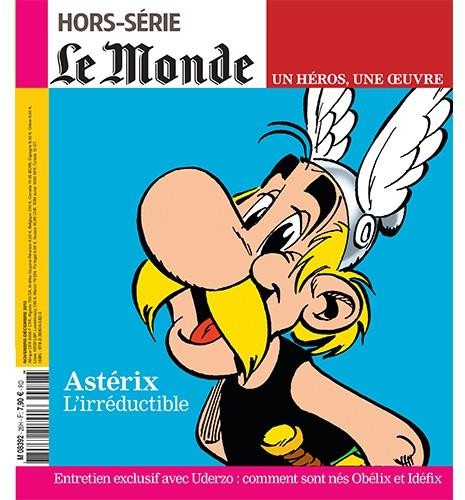 Faites le Compte Rendu